ATAI
Advanced Techniqueof  Artificial Intelligence
ATAI
ChongqingUniversity	AdvancedTechniqueof
of Technology	Artificial Intelligence
Chongqing University of
Technology
Chongqing University	ATAI
of Technology	Advanced Techniqueof
Artificial Intelligence
Chongqing University of Technology
Chongqing University of Technology
Dense Audio-Visual Event Localization under Cross-Modal Consistency and Multi-Temporal Granular Collaboration
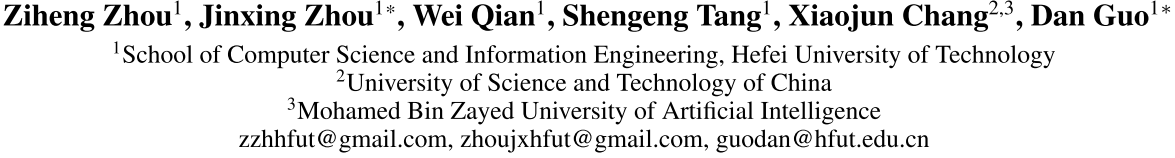 Code: https://github.com/zzhhfut/CCNet-AAAI2025.
—— AAAI 2025
Reported by Tingting Zhang
1
ATAI
AdvancedTechniqueof
Artificial Intelligence
ATAI
ChongqingUniversity	AdvancedTechniqueof
of Technology	Artificial Intelligence
ChongqingUniversity  of Technology
Motivation
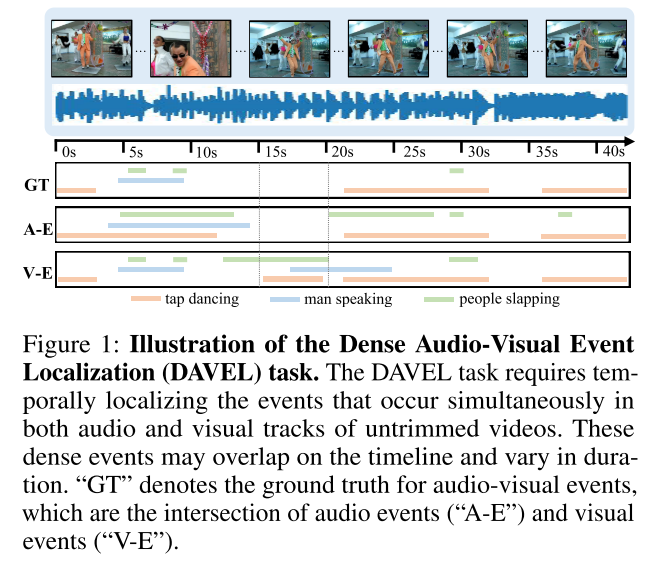 Not all temporal segments contain audio or visual events, indicating that some segments may harbor background noise or other event-irrelevant information.


Each event may span various temporal windows. Considering interactions among audio and visual features at different temporal granularities would benefit the model.
[Speaker Notes: 现有方法虽然取得了一定的性能，但仍存在以下几个缺陷：
1）跨模态特征融合不足。如图1（a）所示，现有方法通常采用拼接、相加、相似性重新加权和注意力来融合来自不同模态的特征。然而，诸如连接和添加的线性操作不考虑上下文语义信息。虽然相似性加权和注意力可以捕获跨模态特征的一致性，但它只代表了原始信息的一部分。
2)模糊特征分类现有的方法仅在新闻级别（图像-文本对）实现检测，并且不考虑特征级别（图像和文本之间）的差异。如图1（a）所示，由于来自不同新闻的跨模态特征的高度相似性，这可能导致图像-文本对的不正确配对。]
ATAI
AdvancedTechniqueof
Artificial Intelligence
ATAI
ChongqingUniversity	AdvancedTechniqueof
of Technology	Artificial Intelligence
ChongqingUniversity  of Technology
Overview
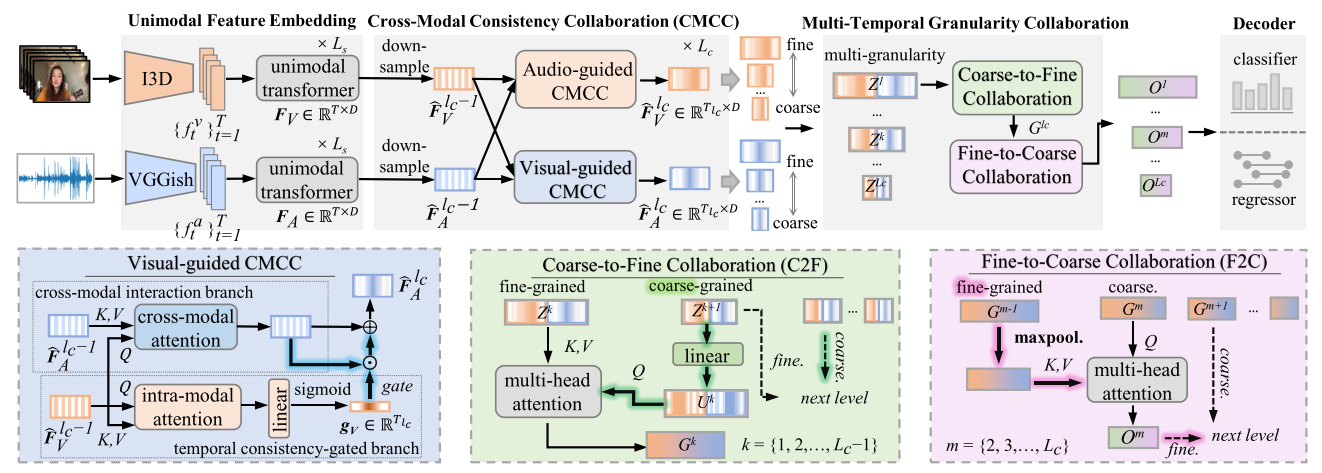 ATAI
AdvancedTechniqueof
Artificial Intelligence
ATAI
ChongqingUniversity	AdvancedTechniqueof
of Technology	Artificial Intelligence
ChongqingUniversity  of Technology
Method
Cross-Modal Interaction branch (CMI)
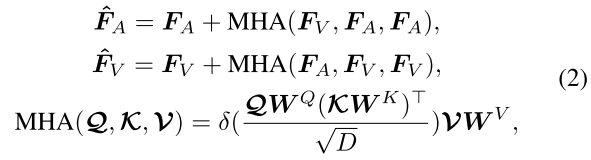 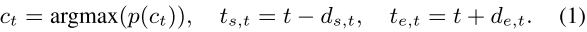 Cross-modal Consistency Collaboration
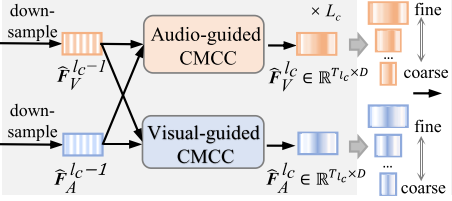 Temporal Consistency-Gated branch (TCG)
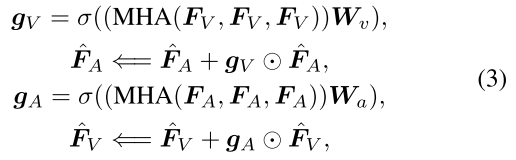 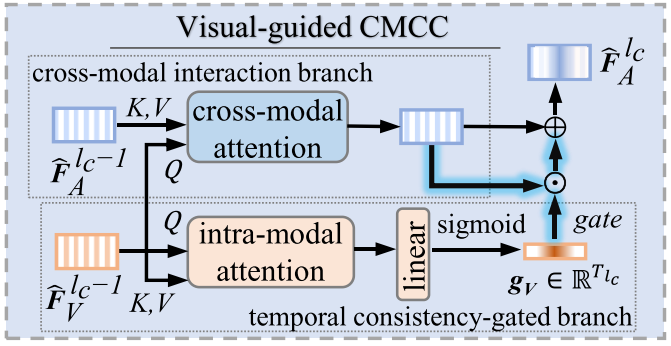 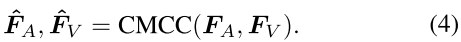 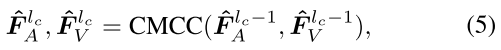 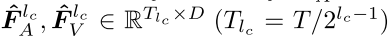 stride
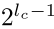 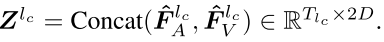 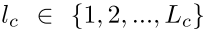 [Speaker Notes: 一个可变掩码阈值矩阵Θ，通过将查询和键连接到一个全连接网络中来计算]
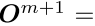 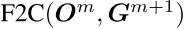 ATAI
AdvancedTechniqueof
Artificial Intelligence
ATAI
ChongqingUniversity	AdvancedTechniqueof
of Technology	Artificial Intelligence
ChongqingUniversity  of Technology
Method
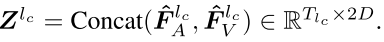 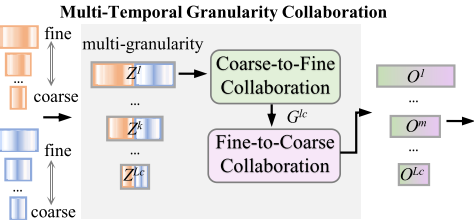 C2F
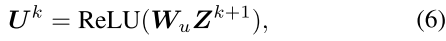 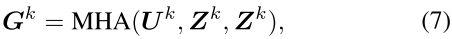 F2C
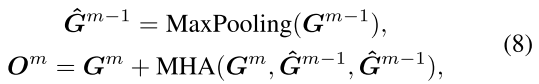 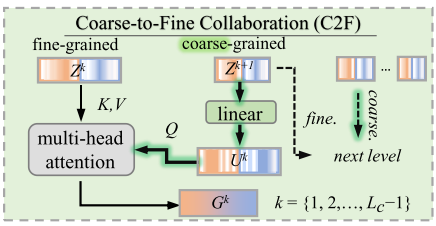 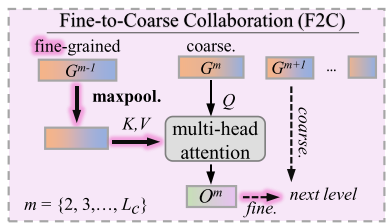 ATAI
AdvancedTechniqueof
Artificial Intelligence
ATAI
ChongqingUniversity	AdvancedTechniqueof
of Technology	Artificial Intelligence
ChongqingUniversity  of Technology
Method
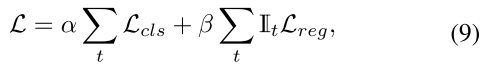 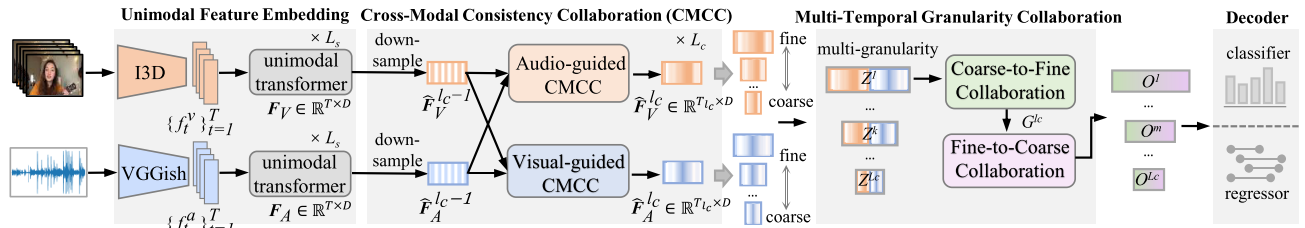 ATAI
AdvancedTechniqueof
Artificial Intelligence
ATAI
ChongqingUniversity	AdvancedTechniqueof
of Technology	Artificial Intelligence
ChongqingUniversity  of Technology
Experiments
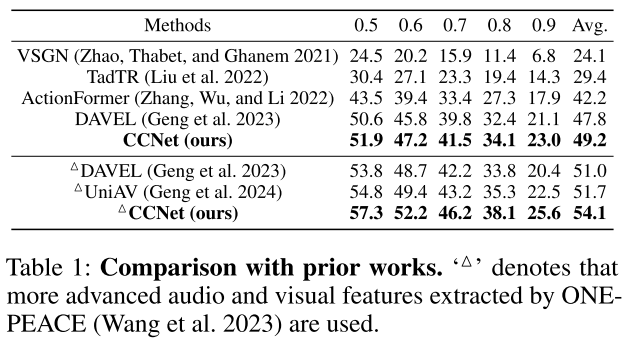 We report mAPs at tIoU thresholds ranging from 0.5 to 0.9 in increments of 0.1.

Additionally, we report the average mAP (denoted as ‘Avg.’), calculated across an expanded range of thresholds [0.1:0.1:0.9],
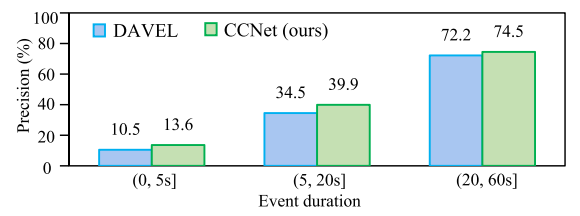 ATAI
AdvancedTechniqueof
Artificial Intelligence
ATAI
ChongqingUniversity	AdvancedTechniqueof
of Technology	Artificial Intelligence
ChongqingUniversity  of Technology
Experiments
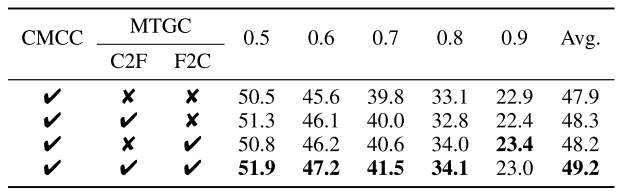 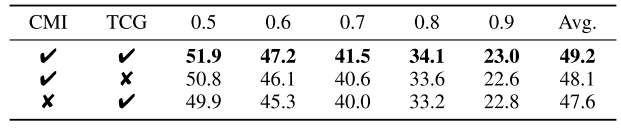 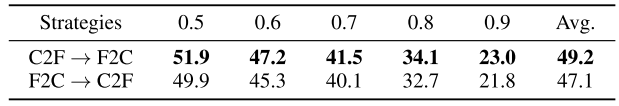 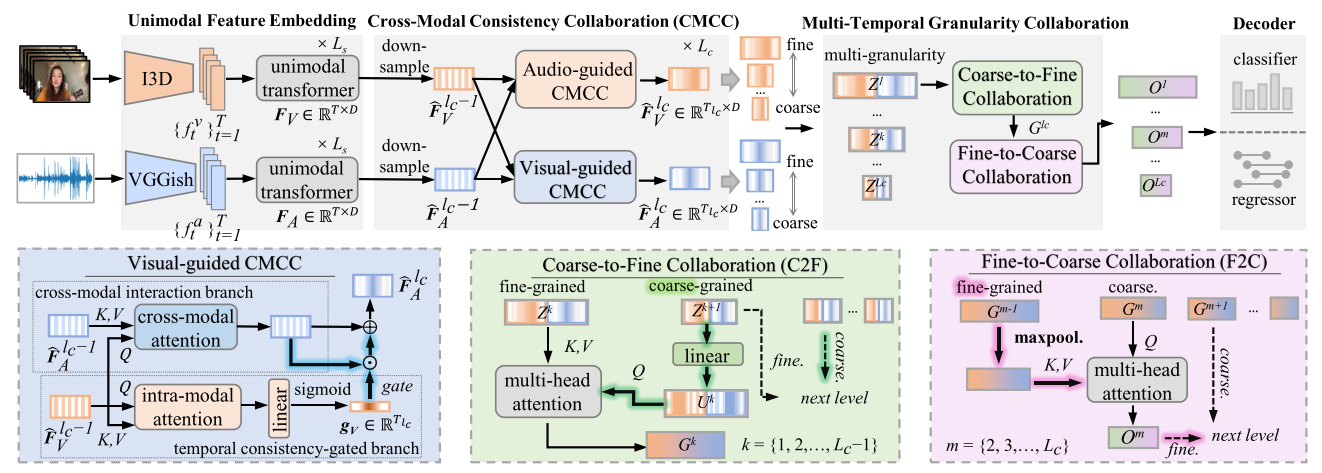 ATAI
AdvancedTechniqueof
Artificial Intelligence
ATAI
ChongqingUniversity	AdvancedTechniqueof
of Technology	Artificial Intelligence
ChongqingUniversity  of Technology
Experiments
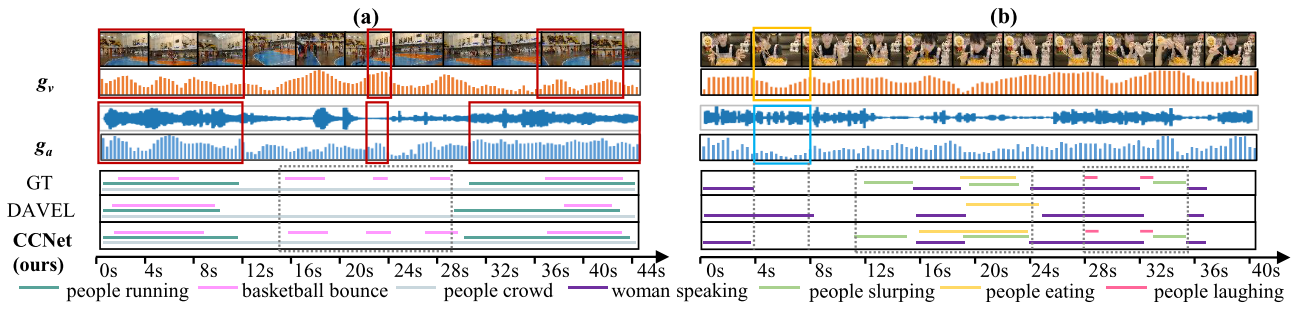 ATAI
AdvancedTechniqueof
Artificial Intelligence
ATAI
ChongqingUniversity	AdvancedTechniqueof
of Technology	Artificial Intelligence
ChongqingUniversity  of Technology
Thanks!